ИЗЛОЖЕНИЕ
Добрые дети
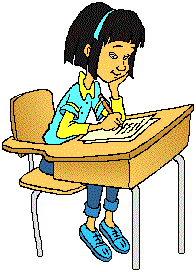 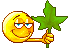 http://aida.ucoz.ru
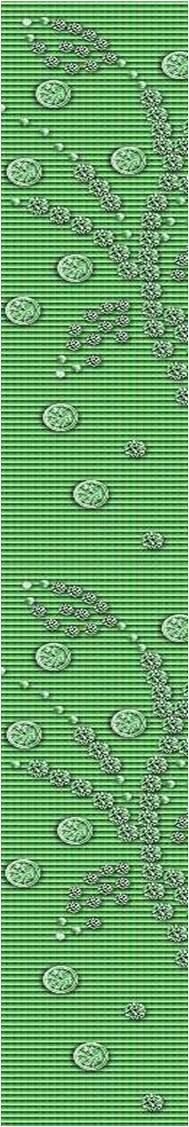 Знакомство с текстом
Добрые дети.
Дети гуляли зимой в большом . Они нашли птичку на снегу. Она была очень слаба. Ребята принесли птичку домой. Они поместили ее в клетку. Дети выпустили птичку на волю весной.
http://aida.ucoz.ru
Вопросы к тексту.
Где гуляли дети?
Кого они нашли на снегу?
Что было с птичкой?
Куда ее принесли ребята?
Куда поместили птичку?
Что дети сделали весной?
Как бы ты поступил на их месте?

Прочитай. Перескажи. Раздели текст на абзацы. Озаглавь их. Составь план.
Составление плана                            План.1. Кого  нашли дети в лесу?2. Куда принесли птичку ребята?3. Куда птичку поместили?4.Что дети сделали весной?
Повтори текстДети гуляли зимой в большом             .  Они нашли               .   Она была очень слаба. Ребята принесли птичку                . Они поместили ее в               . Дети выпустили птичку на                   весной.
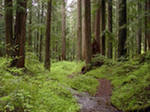 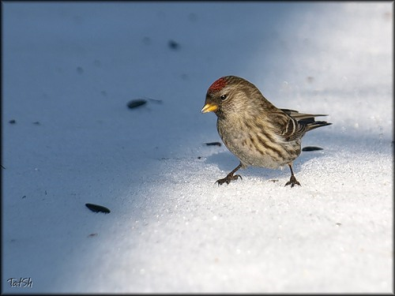 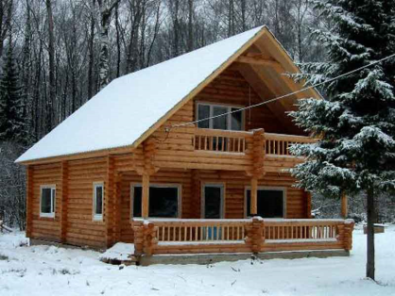 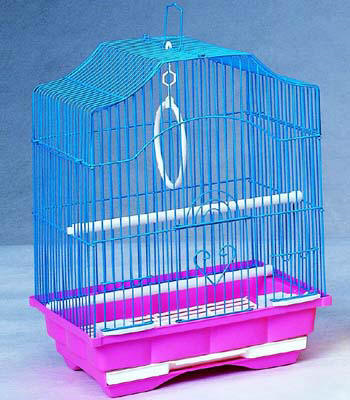 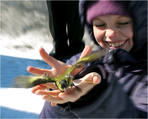 Орфографическая подготовкаПодбери проверочные слова. Вставь пропущенные буквы.б.льшом -____________________л.су- _____________________сн.гу - ____________________д.мой - ___________________пом.стили - __________________в.сной- ____________________
Орфографическая подготовка

Подчеркни Ь

Большом, очень.
Раскрой скобки
(в)большом_______________________
(на)снегу__________________
(в)клетку________________________
(на)волю_____________________
Орфографическая подготовка 

Прочитай трудные слова по слогам. Обрати внимание на них, когда будешь писать изложение.

Поместили, выпустили, птичку.
Лексическая подготовка.

Подбери синонимы.

Ребята  - ___________________
Большой   - _____________________
Воля   - __________________

Подбери антонимы.

Выпустил   - 	__________________
Лексическая подготовка 

Объясни значение слова.

Воля   - ____________________________


Перефраз. Скажи по –другому.

Дети выпустили птичку на волю весной.
Перескажи текст по плану.

План.




1.Кого  нашли дети в лесу?
2. Куда принесли птичку ребята?
3. Куда птичку поместили?
4.Что дети сделали весной?
Напиши изложение «Добрые дети» 

План.
1. Кого  нашли дети в лесу?2. Куда принесли птичку ребята?3. Куда птичку поместили?4.Что дети сделали весной?

Опорные слова
Слаба, поместили, выпустили, волю.

Слова для справок